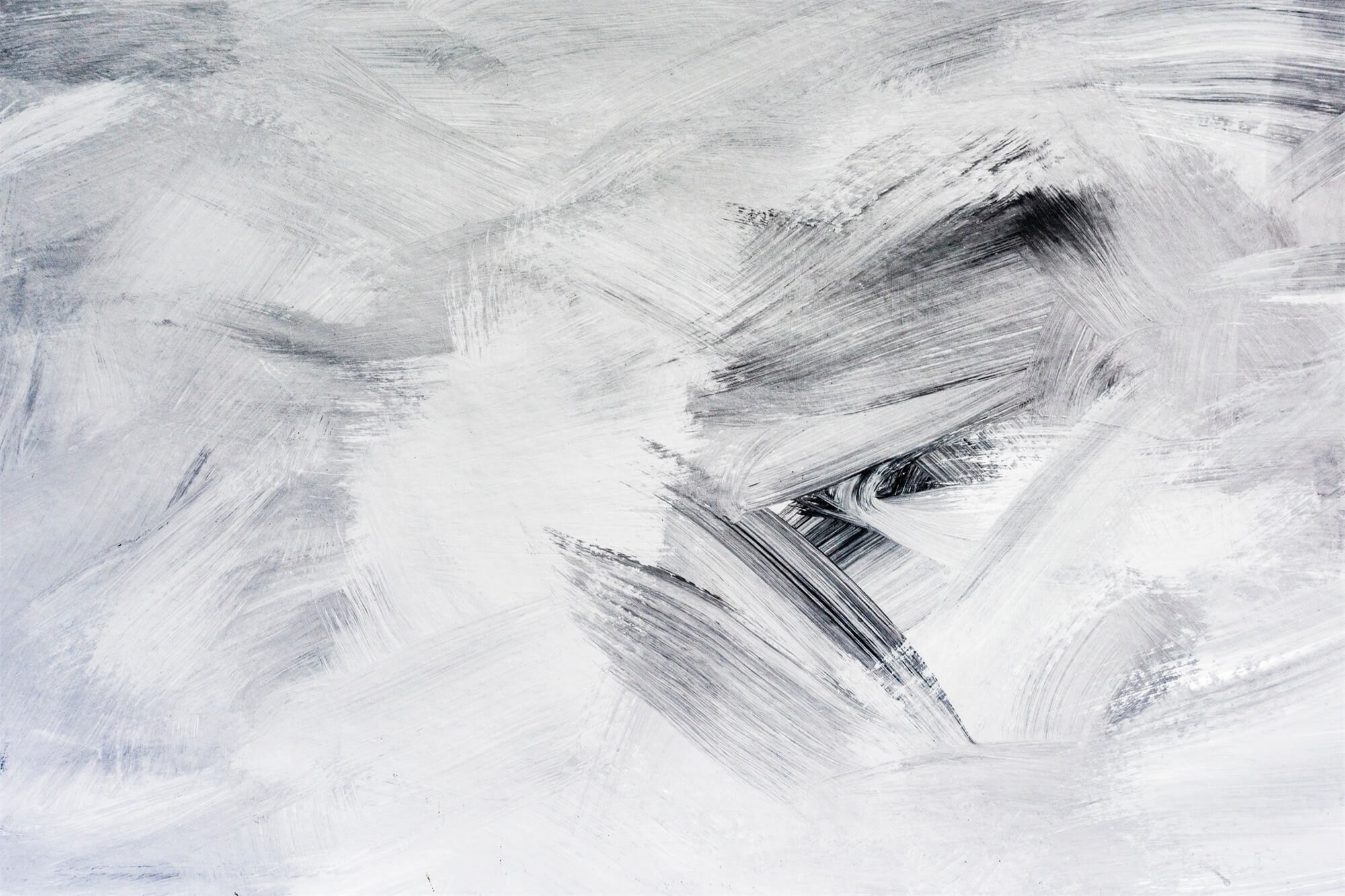 2020
海报风述职报告
PPT模板
季度总结/ 述职报告/ 组织方案 / 会务安排
主讲人：优页PPT  主讲时间：2020
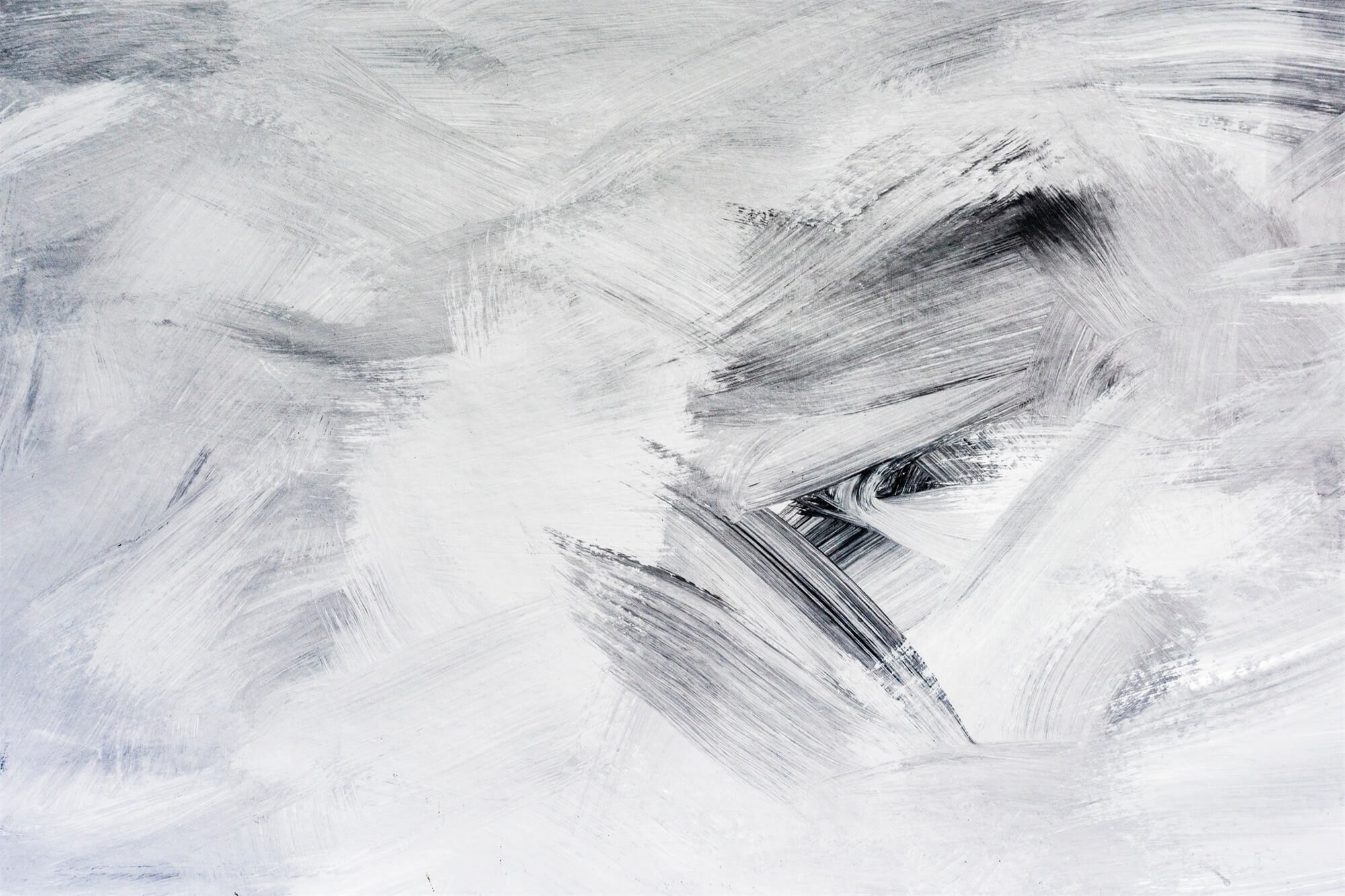 年度工作概述
01
在这里输入您的文字内容，在这里输入您的文字内容，
工作完成情况
02
目录
在这里输入您的文字内容，在这里输入您的文字内容，
工作不足之处
CONTENT
03
在这里输入您的文字内容，在这里输入您的文字内容，
明年工作计划
04
在这里输入您的文字内容，在这里输入您的文字内容，
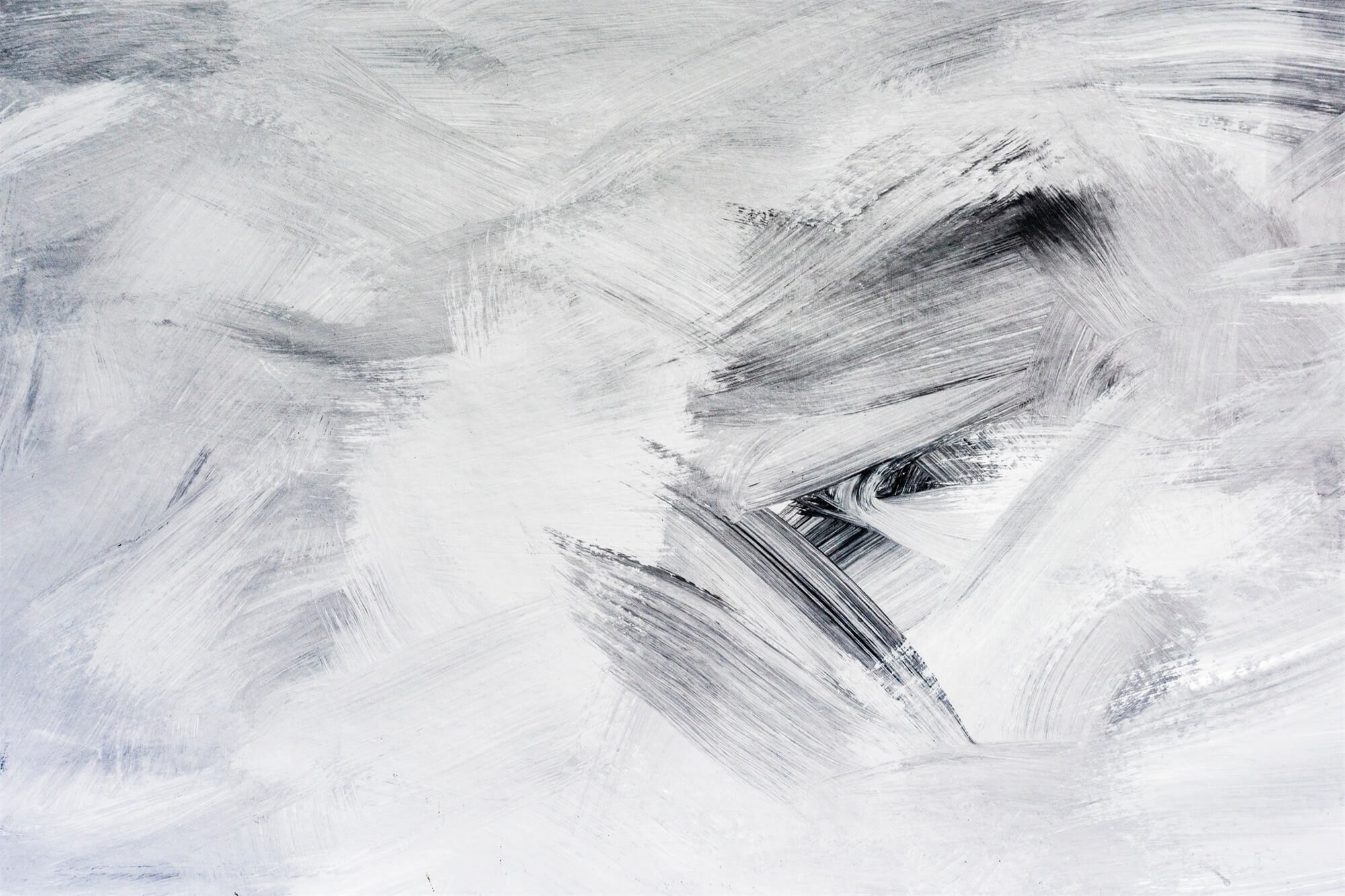 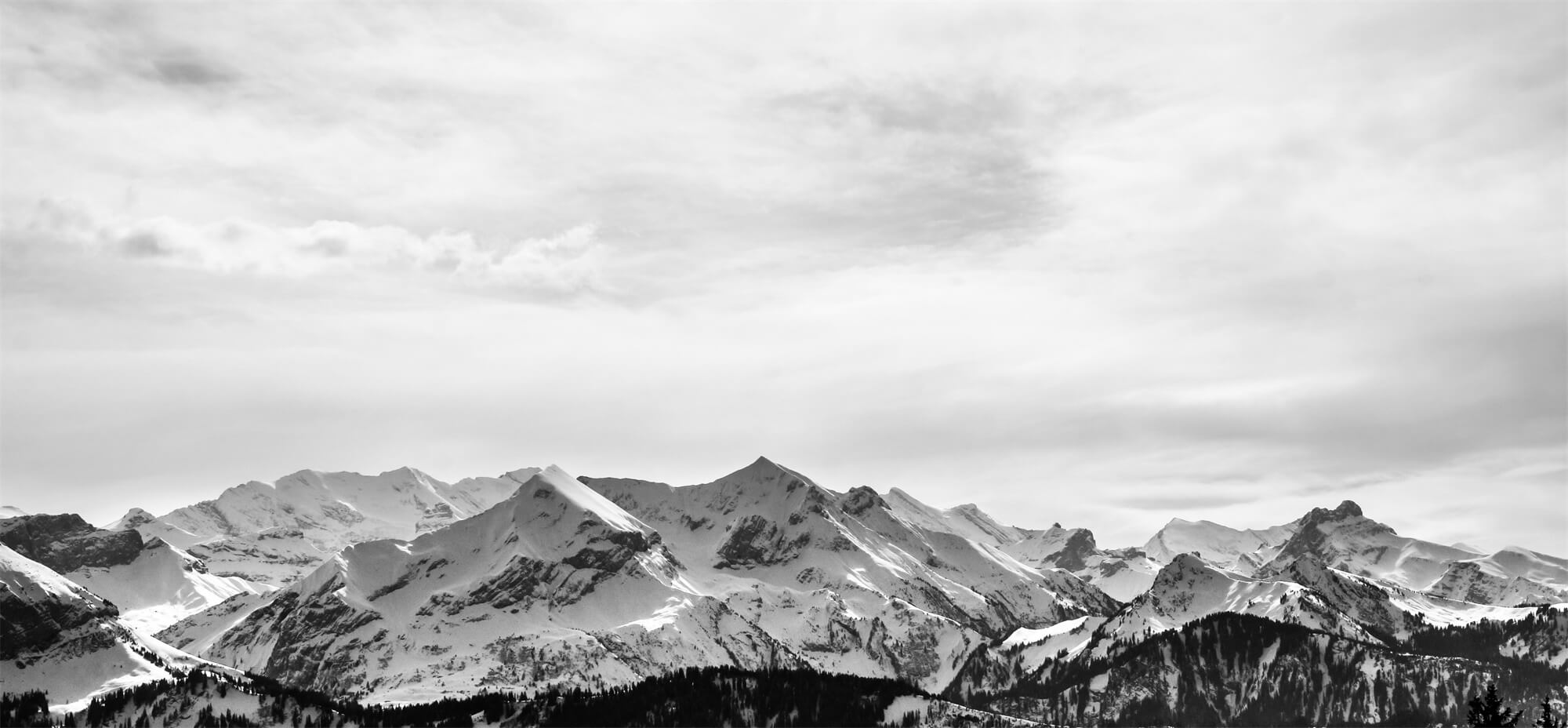 PART  01
年度工作概述
在这里输入您的文字内容，在这里输入您的文字内容，在这里输入您的文字内容，在这里输入您的文字内容,
在这里输入您的文字内容，在这里输入您的文字内容，在这里输入您的文字内容，在这里输入您的文字内容,在这里输入您的文字内容，在这里输入您的文字内容，在这里输入您的文字内容，在这里输入您的文字内容,在这里输入您的文字内容，在这里输入您的文字内容，在这里输入您的文字内容，在这里输入您的文字内容,
季度总结/ 述职报告/ 组织方案 / 会务安排
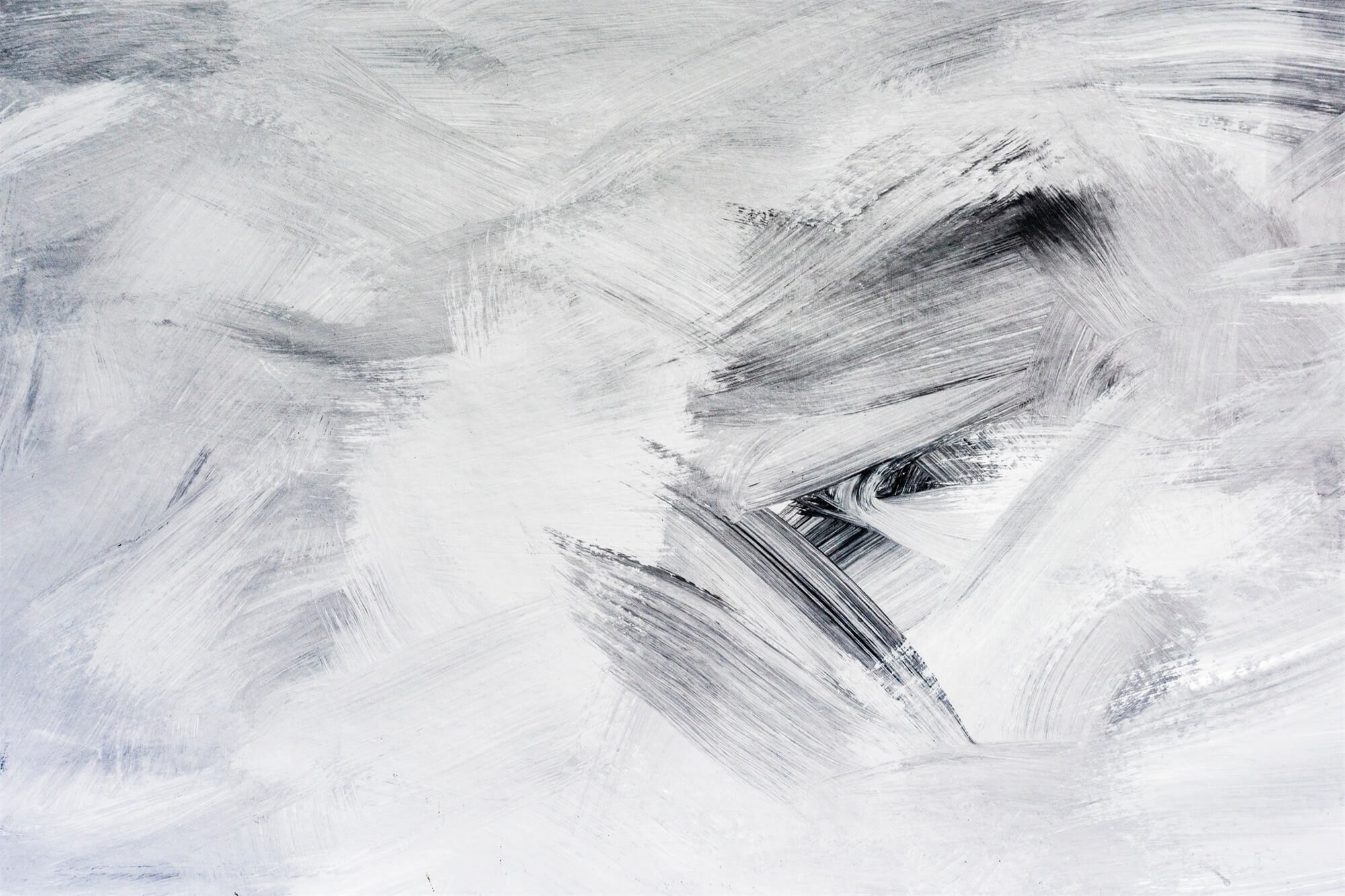 年度工作概述
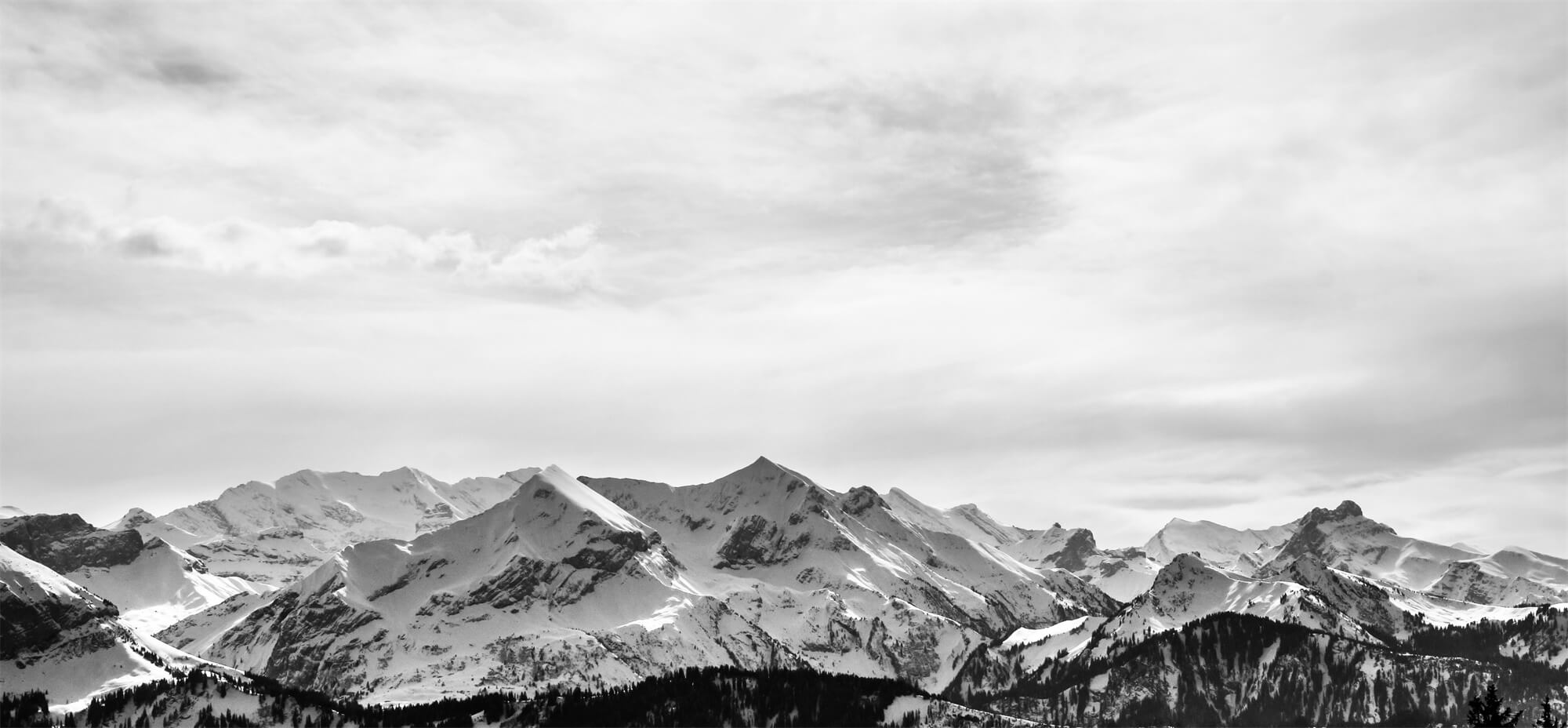 单击添加文本标题
在这里输入您的文字内容，在这里输入您的文字内容，在这里输入您的文字内容，在这里输入您的文字内容，在这里输入您的文字内容，在这里输入您的文字内容，在这里输入您的文字内容，在这里输入您的文字内容，在这里输入您的文字内容，
单击添加文本标题
在这里输入您的文字内容，在这里输入您的文字内容，在这里输入您的文字内容，在这里输入您的文字内容，在这里输入您的文字内容，在这里输入您的文字内容，在这里输入您的文字内容，在这里输入您的文字内容，在这里输入您的文字内容，
年度工作概述
单击添加文本标题
单击添加文本标题
在这里输入您的文字内容，在这里输入您的文字内容，在这里输入您的文字内容，在这里输入您的文字内容，在这里输入您的文字内容，在这里输入您的文字内容，在这里输入您的文字内容，在这里输入您的文字内容，在这里输入您的文字内容，
在这里输入您的文字内容，在这里输入您的文字内容，在这里输入您的文字内容，在这里输入您的文字内容，在这里输入您的文字内容，在这里输入您的文字内容，在这里输入您的文字内容，在这里输入您的文字内容，在这里输入您的文字内容，
年度工作概述
在此添加标题
在这里输入您的文字内容在这里输入您的文字内容
在此添加标题
在这里输入您的文字内容在这里输入您的文字内容
在此添加标题
在此添加标题
在这里输入您的文字内容在这里输入您的文字内容
在这里输入您的文字内容在这里输入您的文字内容
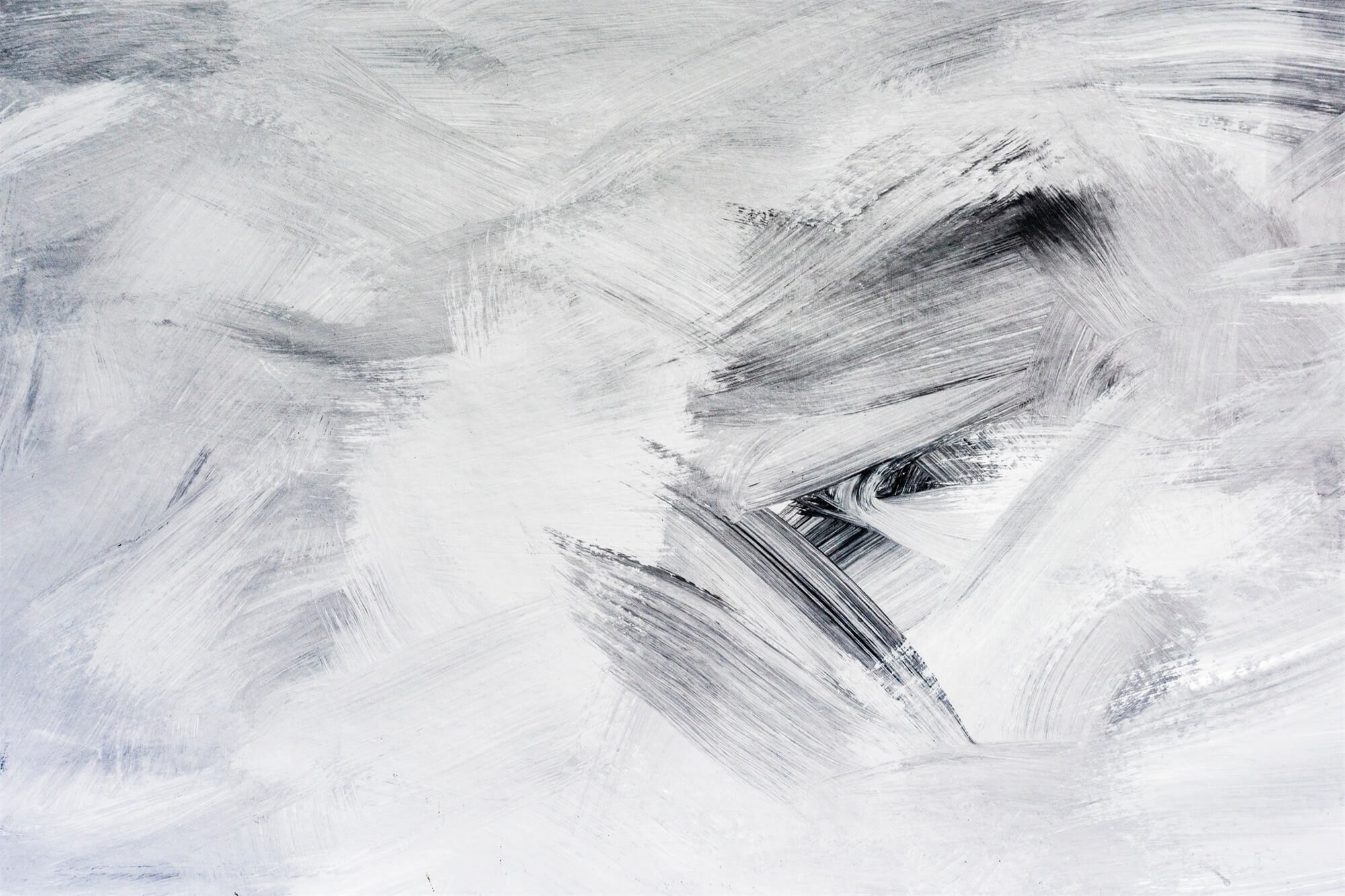 年度工作概述
添加文本标题
添加文本标题
在这里输入您的文字内容，在这里输入您的文字内容，在这里输入您的文字内容，在这里输入您的文字内容
在这里输入您的文字内容，在这里输入您的文字内容，在这里输入您的文字内容，在这里输入您的文字内容
添加文本标题
添加文本标题
在这里输入您的文字内容，在这里输入您的文字内容，在这里输入您的文字内容，在这里输入您的文字内容
在这里输入您的文字内容，在这里输入您的文字内容，在这里输入您的文字内容，在这里输入您的文字内容
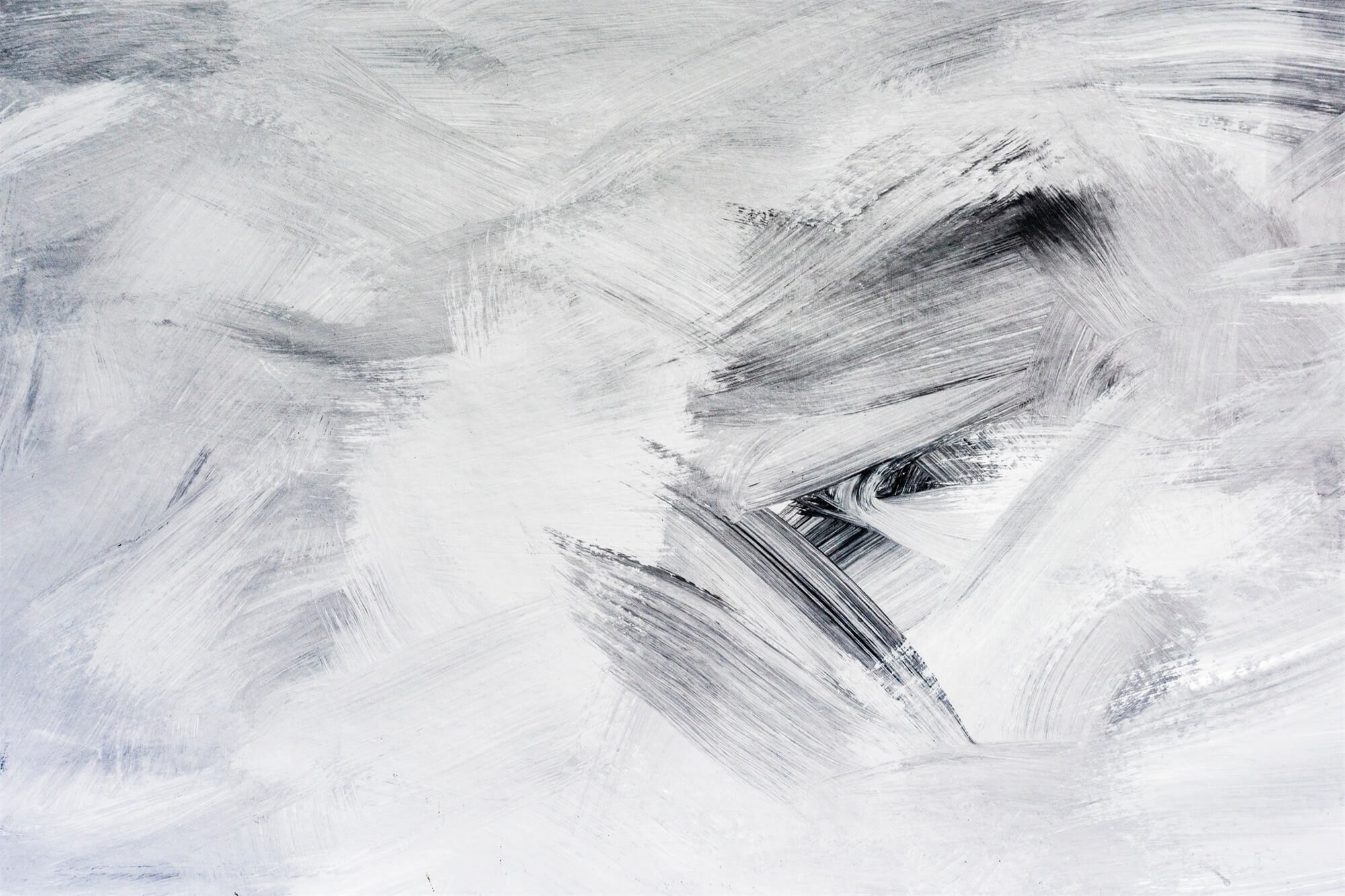 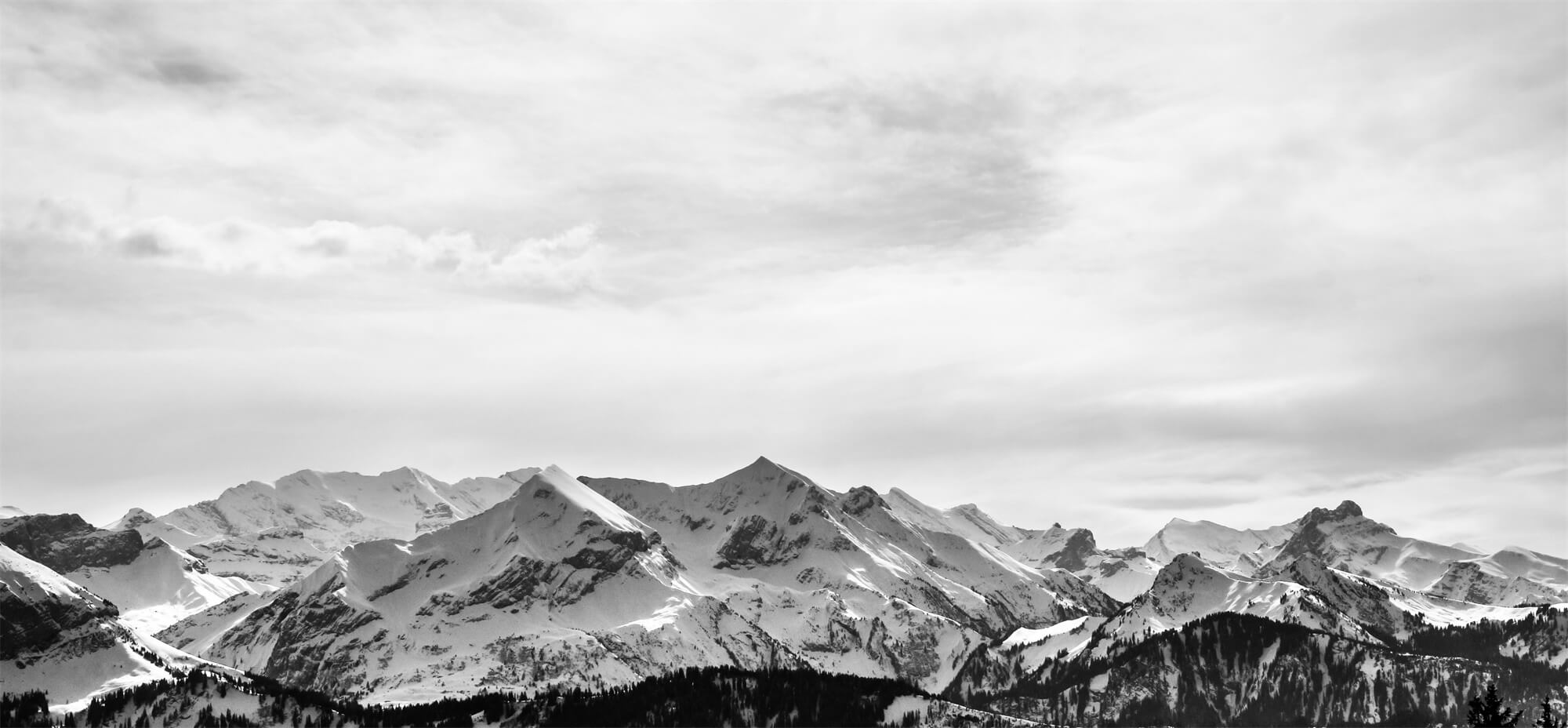 PART  02
工作完成情况
在这里输入您的文字内容，在这里输入您的文字内容，在这里输入您的文字内容，在这里输入您的文字内容,
在这里输入您的文字内容，在这里输入您的文字内容，在这里输入您的文字内容，在这里输入您的文字内容,在这里输入您的文字内容，在这里输入您的文字内容，在这里输入您的文字内容，在这里输入您的文字内容,在这里输入您的文字内容，在这里输入您的文字内容，在这里输入您的文字内容，在这里输入您的文字内容,
季度总结/ 述职报告/ 组织方案 / 会务安排
工作完成情况
标题文字添加
标题文字添加
标题文字添加
标题文字添加
在这里输入您的文字内容，在这里输入您的文字内容，在这里输入您的文字内容，在这里输入您的文字内容
在这里输入您的文字内容，在这里输入您的文字内容，在这里输入您的文字内容，在这里输入您的文字内容
在这里输入您的文字内容，在这里输入您的文字内容，在这里输入您的文字内容，在这里输入您的文字内容
在这里输入您的文字内容，在这里输入您的文字内容，在这里输入您的文字内容，在这里输入您的文字内容
工作完成情况
添加文本标题
添加文本标题
在这里输入您的文字内容，在这里输入您的文字内容，在这里输入您的文字内容，在这里输入您的文字内容
在这里输入您的文字内容，在这里输入您的文字内容，在这里输入您的文字内容，在这里输入您的文字内容
添加文本标题
添加文本标题
在这里输入您的文字内容，在这里输入您的文字内容，在这里输入您的文字内容，在这里输入您的文字内容
在这里输入您的文字内容，在这里输入您的文字内容，在这里输入您的文字内容，在这里输入您的文字内容
工作完成情况
在这里输入您的文字内容，在这里输入您的文字内容，在这里输入您的文字内容，在这里输入您的文字内容，
在这里输入您的文字内容，在这里输入您的文字内容，在这里输入您的文字内容，在这里输入您的文字内容，
标题文字添加
标题文字添加
在这里输入您的文字内容，在这里输入您的文字内容，在这里输入您的文字内容，在这里输入您的文字内容，
在这里输入您的文字内容，在这里输入您的文字内容，在这里输入您的文字内容，在这里输入您的文字内容，
标题文字添加
标题文字添加
标题文字添加
在这里输入您的文字内容，在这里输入您的文字内容，在这里输入您的文字内容，在这里输入您的文字内容，
在这里输入您的文字内容，在这里输入您的文字内容，在这里输入您的文字内容，在这里输入您的文字内容，
标题文字添加
标题文字添加
工作完成情况
标题文字添加
标题文字添加
标题文字添加
在这里输入您的文字内容，在这里输入您的文字内容，在这里输入您的文字内容，在这里输入您的文字内容，
在这里输入您的文字内容，在这里输入您的文字内容，在这里输入您的文字内容，在这里输入您的文字内容，
在这里输入您的文字内容，在这里输入您的文字内容，在这里输入您的文字内容，在这里输入您的文字内容，
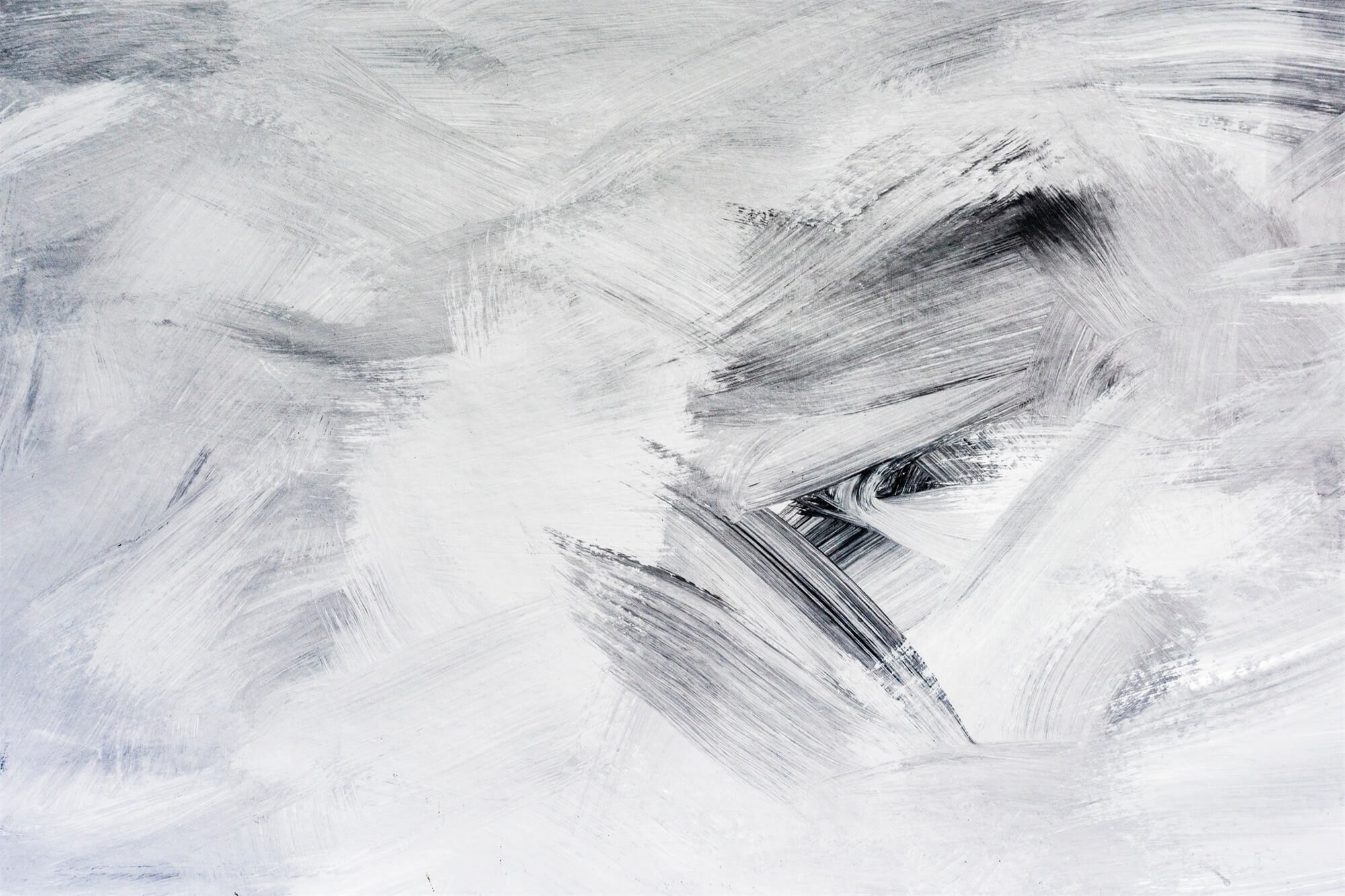 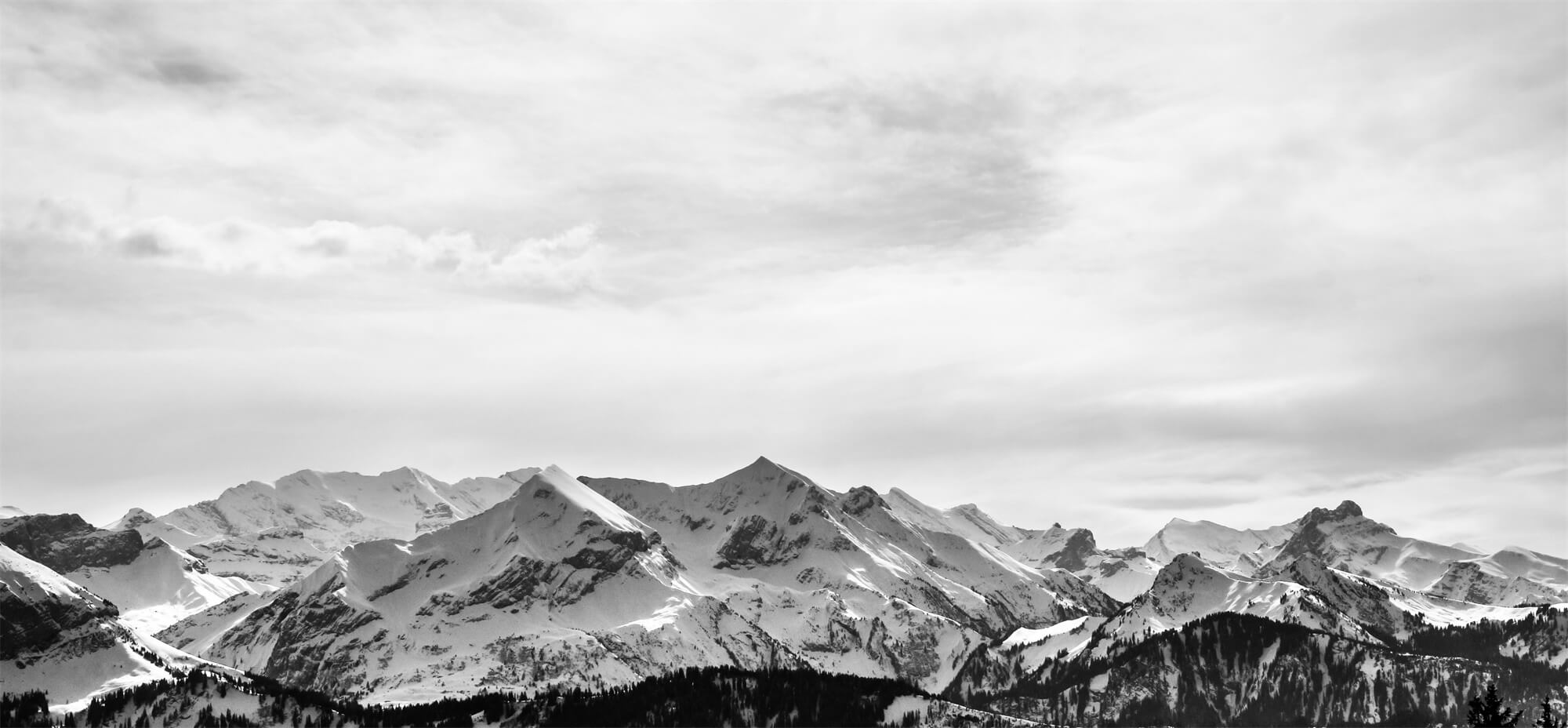 PART  03
工作不足之处
在这里输入您的文字内容，在这里输入您的文字内容，在这里输入您的文字内容，在这里输入您的文字内容,
在这里输入您的文字内容，在这里输入您的文字内容，在这里输入您的文字内容，在这里输入您的文字内容,在这里输入您的文字内容，在这里输入您的文字内容，在这里输入您的文字内容，在这里输入您的文字内容,在这里输入您的文字内容，在这里输入您的文字内容，在这里输入您的文字内容，在这里输入您的文字内容,
季度总结/ 述职报告/ 组织方案 / 会务安排
工作不足之处
在这里输入您的文字内容，在这里输入您的文字内容，在这里输入您的文字内容，在这里输入您的文字内容，在这里输入您的文字内容，在这里输入您的文字内容，在这里输入您的文字内容，在这里输入您的文字内容，在这里输入您的文字内容，在这里输入您的文字内容，在这里输入您的文字内容，在这里输入您的文字内容，
标题文字添加
标题文字添加
标题文字添加
标题文字添加
在这里输入您的文字内容，在这里输入您的文字内容
在这里输入您的文字内容，在这里输入您的文字内容
在这里输入您的文字内容，在这里输入您的文字内容
在这里输入您的文字内容，在这里输入您的文字内容
工作不足之处
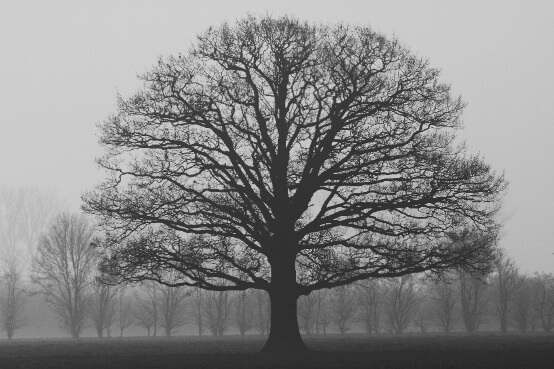 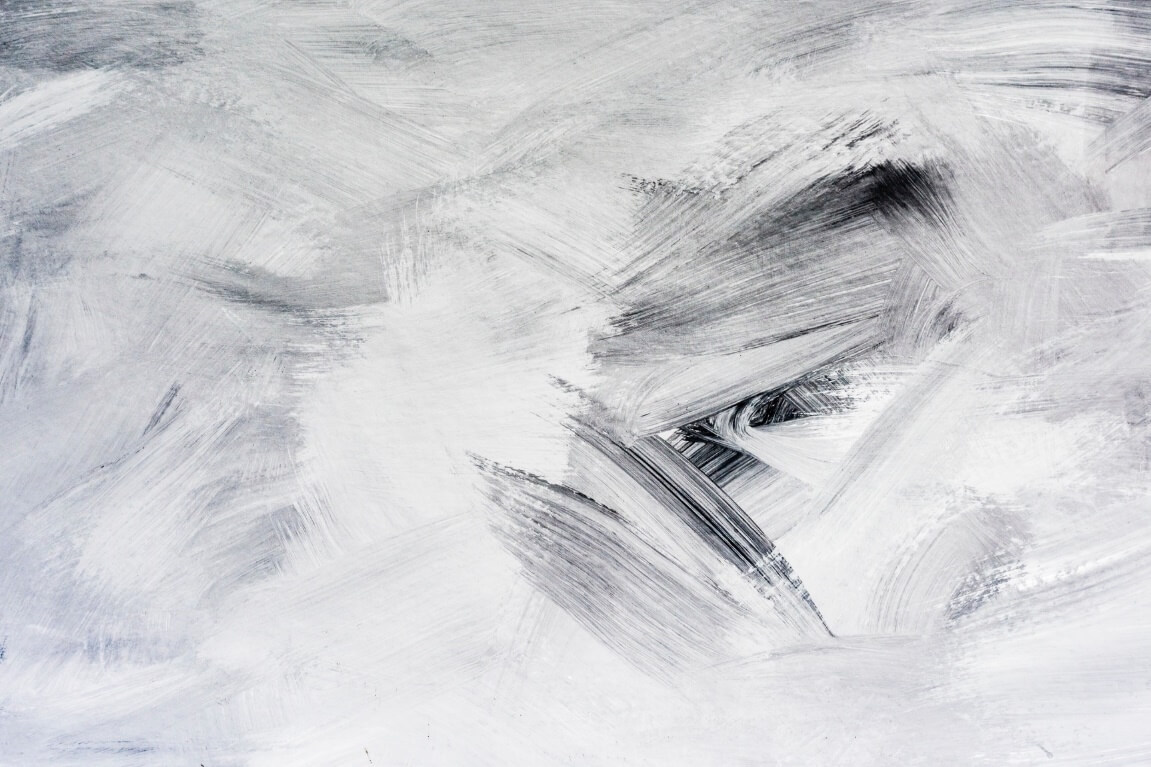 标题文字添加
请在此粘贴或者输入你的文字内容请在此粘贴或者输入你的文字内容
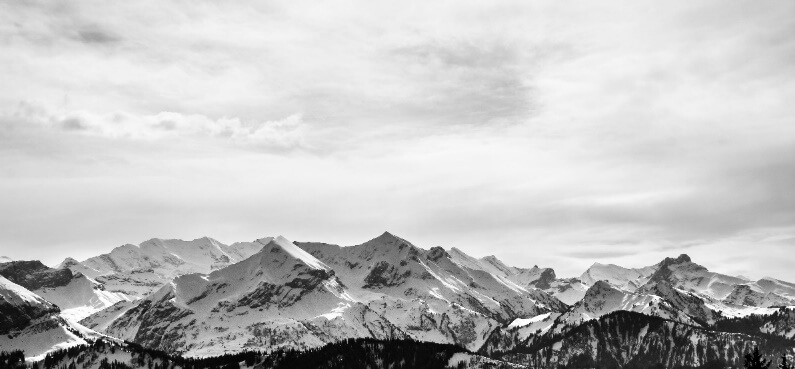 标题文字添加
请在此粘贴或者输入你的文字内容请在此粘贴或者输入你的文字内容
在此添加标题
在这里输入您的文字内容，在这里输入您的文字内容，在这里输入您的文字内容，在这里输入您的文字内容，在这里输入您的文字内容，在这里输入您的文字内容，在这里输入您的文字内容，在这里输入您的文字内容，在这里输入您的文字内容，在这里输入您的文字内容，在这里输入您的文字内容，在这里输入您的文字内容，
工作不足之处
添加小标题
添加小标题
添加小标题
添加小标题
在这里输入您的文字内容，在这里输入您的文字内容。
在这里输入您的文字内容，在这里输入您的文字内容。
在这里输入您的文字内容，在这里输入您的文字内容。
在这里输入您的文字内容，在这里输入您的文字内容。
工作不足之处
请添加您的标题
在这里输入您的文字内容，在这里输入您的文字内容。在这里输入您的文字内容，在这里输入您的文字内容。
请添加您的标题
请在这里输入您的文字内容，在这里输入您的文字内容。在这里输入您的文字内容，在这里输入您的文字内容。
请添加您的标题
在这里输入您的文字内容，在这里输入您的文字内容。在这里输入您的文字内容，在这里输入您的文字内容。
请添加您的标题
在这里输入您的文字内容，在这里输入您的文字内容。在这里输入您的文字内容，在这里输入您的文字内容。
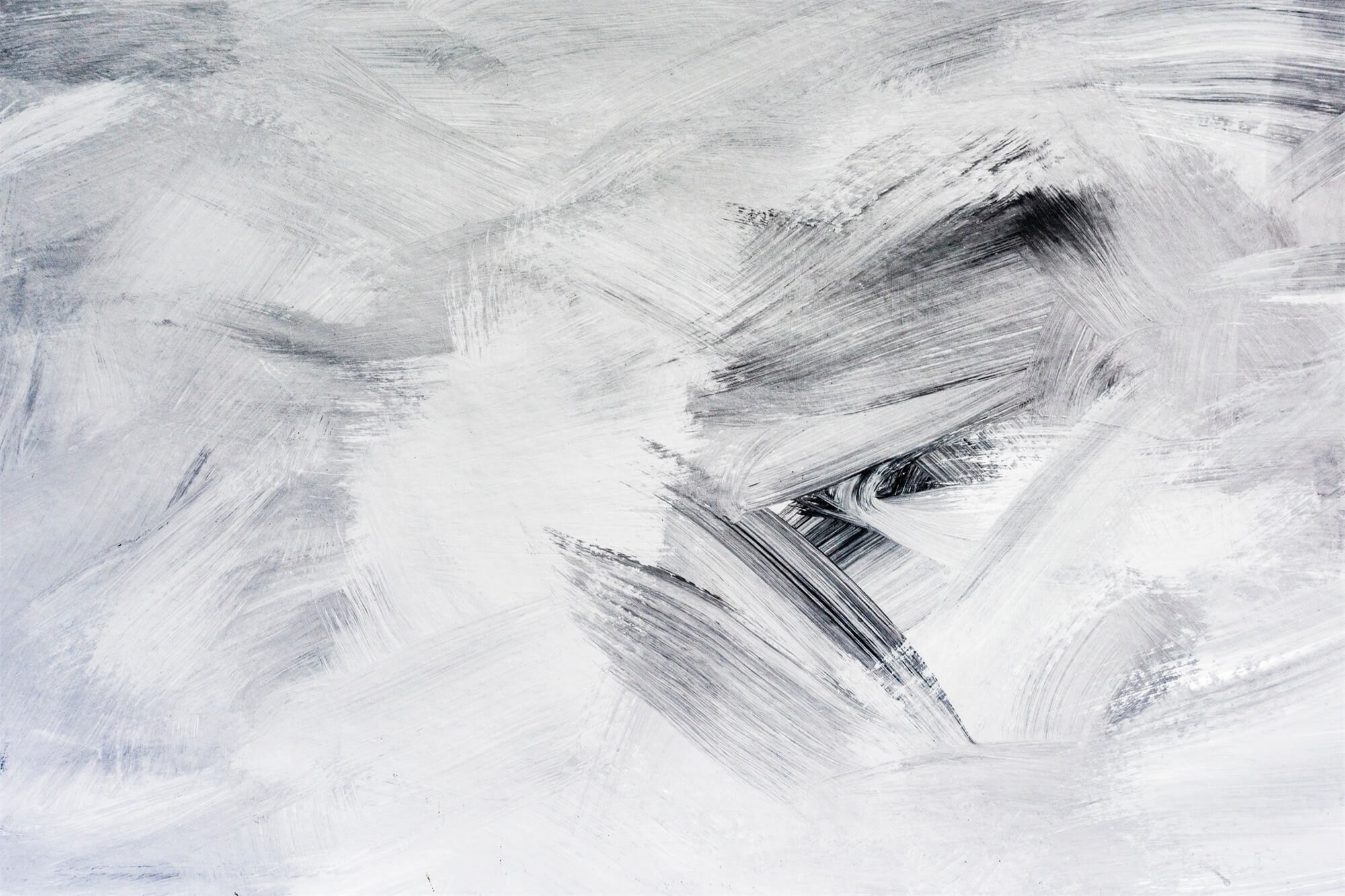 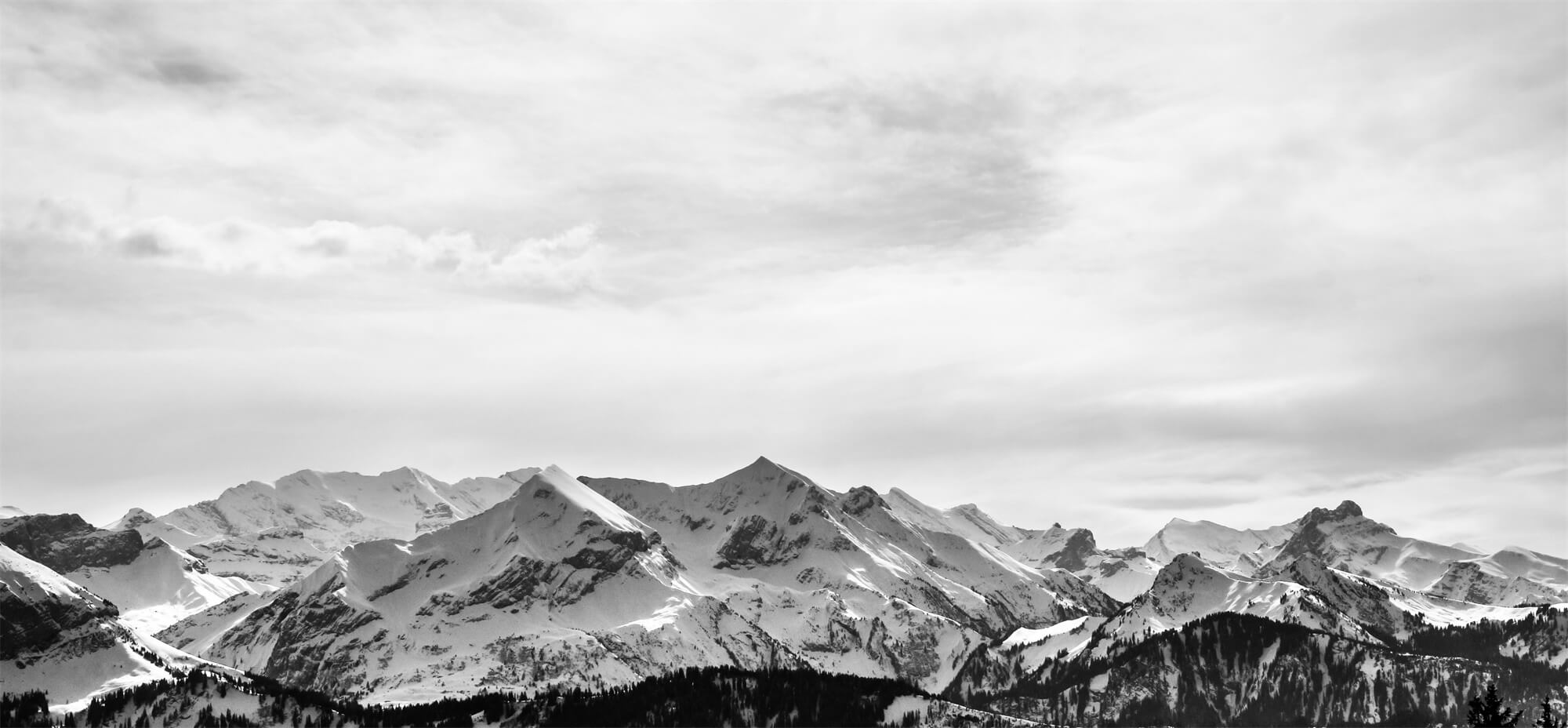 PART  04
明年工作计划
在这里输入您的文字内容，在这里输入您的文字内容，在这里输入您的文字内容，在这里输入您的文字内容,
在这里输入您的文字内容，在这里输入您的文字内容，在这里输入您的文字内容，在这里输入您的文字内容,在这里输入您的文字内容，在这里输入您的文字内容，在这里输入您的文字内容，在这里输入您的文字内容,在这里输入您的文字内容，在这里输入您的文字内容，在这里输入您的文字内容，在这里输入您的文字内容,
季度总结/ 述职报告/ 组织方案 / 会务安排
明年工作计划
添加标题
在这里输入您的文字内容，在这里输入您的文字内容。在这里输入您的文字内容，在这里输入您的文字内容，在这里输入您的文字内容。
在这里输入您的文字内容，在这里输入您的文字内容，在这里输入您的文字内容。
02
01
03
添加标题
添加标题
在这里输入您的文字内容，在这里输入您的文字内容，在这里输入您的文字内容。
在这里输入您的文字内容，在这里输入您的文字内容，在这里输入您的文字内容。
明年工作计划
在这里输入您的文字内容，在这里输入您的文字内容，在这里输入您的文字内容，在这里输入您的文字内容，在这里输入您的文字内容，在这里输入您的文字内容，
75%
目标
在这里输入您的文字内容在这里输入您的文字内容在这里输入您的文字内容
34%
实际
请输入您的文字对
实际情况进行说明
在这里输入您的文字内容，在这里输入您的文字内容，在这里输入您的文字内容，在这里输入您的文字内容，在这里输入您的文字内容，在这里输入您的文字内容，
明年工作计划
添加标题
添加标题
在这里输入您的文字内容，在这里输入您的文字内容。
在这里输入您的文字内容，在这里输入您的文字内容。
添加标题
添加标题
在这里输入您的文字内容，在这里输入您的文字内容。
在这里输入您的文字内容，在这里输入您的文字内容。
添加标题
在这里输入您的文字内容，在这里输入您的文字内容。在这里输入您的文字内容，在这里输入您的文字内容。
明年工作计划
添加小标题 1
添加小标题 2
01
02
在这里输入您的文字内容，在这里输入您的文字内容。
在这里输入您的文字内容，在这里输入您的文字内容。
添加小标题 2
添加小标题 4
03
04
在这里输入您的文字内容，在这里输入您的文字内容。
在这里输入您的文字内容，在这里输入您的文字内容。
添加小标题 5
添加小标题 6
05
06
在这里输入您的文字内容，在这里输入您的文字内容。
在这里输入您的文字内容，在这里输入您的文字内容。
明年工作计划
70%
80%
50%
30%
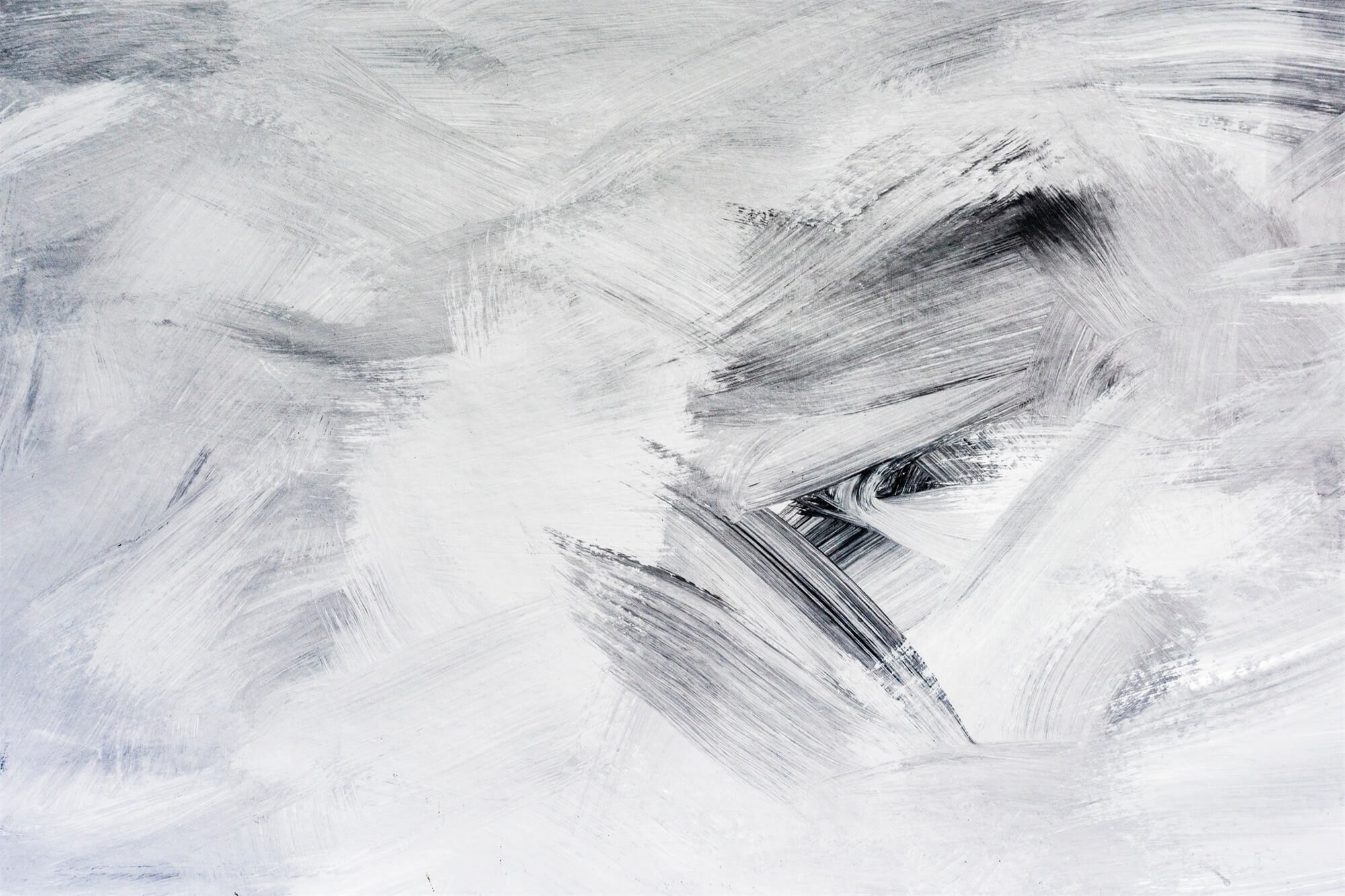 2020
演讲结束 谢谢观看
PPT模板
季度总结/ 述职报告/ 组织方案 / 会务安排
主讲人：优页PPT  主讲时间：2020